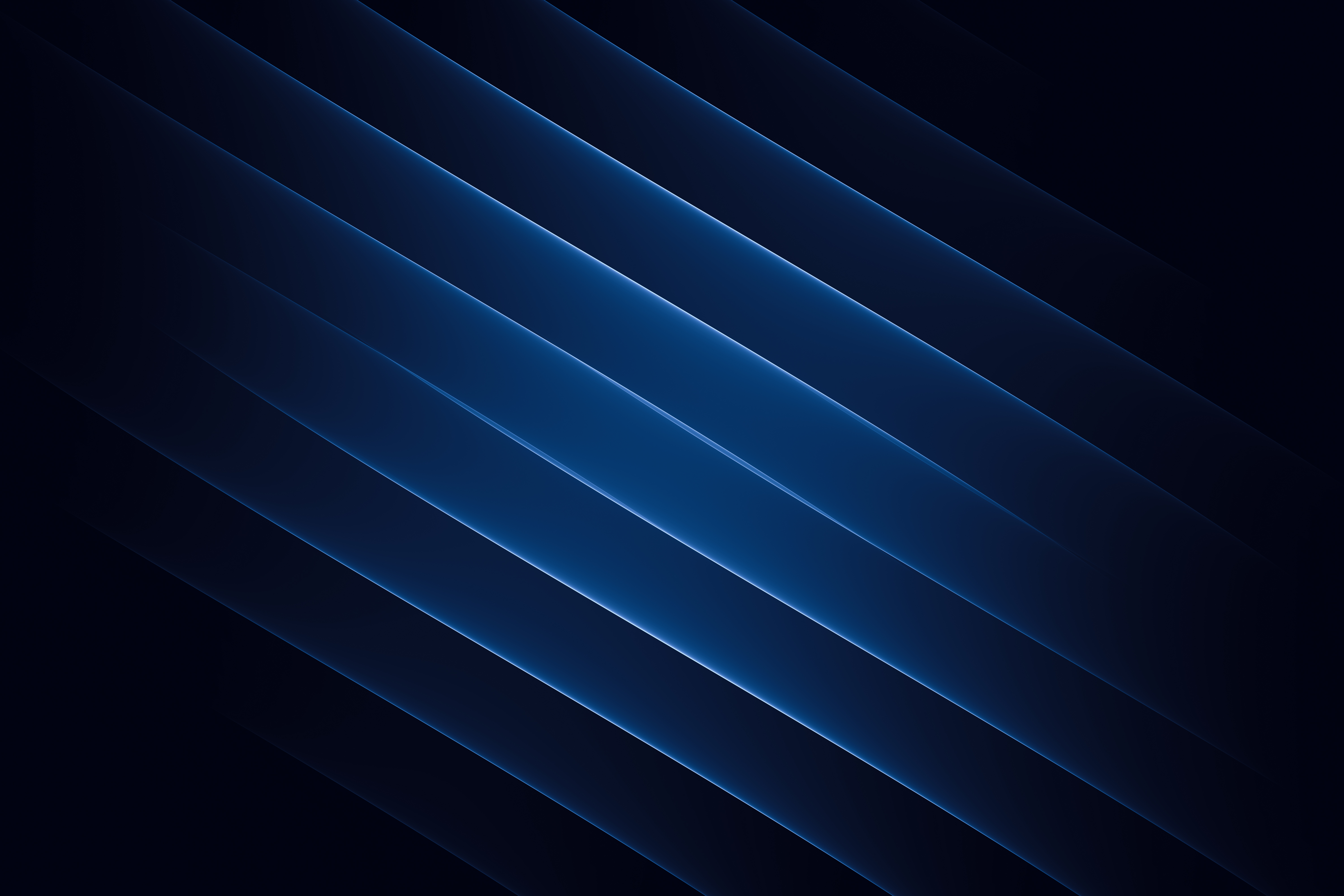 EMD Total care management
Management of network												$1,732.00
VoIP hardware lease													$341.48
                                       Monthly recurring total                      $2,073.48
 

New PCs (6) with dual monitors											$12,285.78
Migration project (move TLHD files from AH server)						$800.00
Firewall, cloud switch, and network equipment						$6,056.77

                                                             One- time project total 				$19,142.48